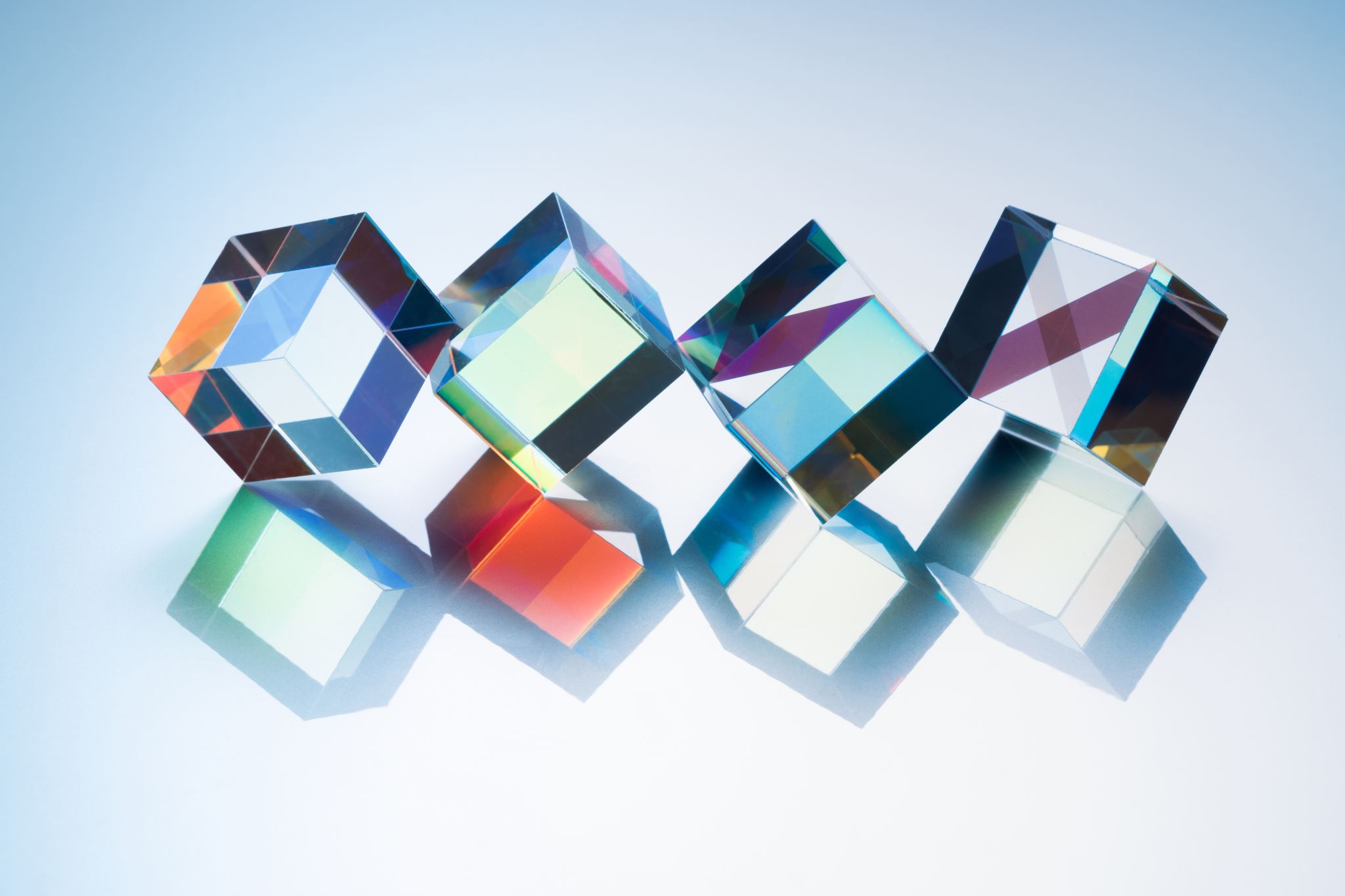 Yasmin Green
How technology can fight extremism and online harassment
Speech Content
Rhetorical strategies
What strategies can you identify in the introduction? “My relationship with the internet reminds me of the setup to a cliched horror movie. You know, the blissfully happy family moves into their perfect new home, excited about their perfect future, and it's sunny outside and the birds are chirping ... and then it gets dark. and there are noises from the attic. And we realize that that perfect house isn't so perfect.”
How does the speaker build credibility?
What is the purpose behind the following question and the use of direct speech? “And I was wondering: What, if anything, could have changed his mind the day that he left home? So I asked, "If you knew everything that you know now about the suffering and the corruption, the brutality -- that day you left home, would you still have gone?" And he said, "Yes." And I thought, "Holy crap, he said 'Yes.'" And then he said, "At that point, I was so brainwashed, I wasn't taking in any contradictory information. I couldn't have been swayed." 
Which strategies are used in: "Right now I can see you, and I can gauge how what I'm saying is landing with you. You don't have that opportunity online."
Rhetorical strategies
Which strategies are used in her conclusion? "When people use technology to exploit and harm others, they're preying on our human fears and vulnerabilities. If we ever thought that we could build an internet insulated from the dark side of humanity, we were wrong. If we want today to build technology that can overcome the challenges that we face, we have to throw our entire selves into understanding the issues and into building solutions that are as human as the problems they aim to solve. Let's make that happen.”
What type of questions are the following and what are they aimed at? (in the example of the woman who was harassed online by receiving threats ) "Do you think you'd go home? Do you think you'd continue doing the same thing that you were doing? Would you continue doing that thing that's irritating your attacker?"
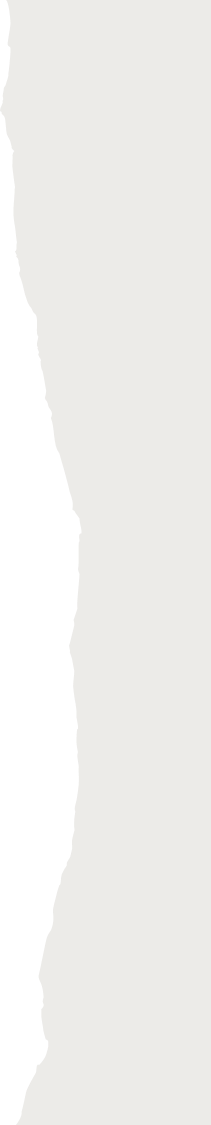 What do you think about the redirect method & perspective as Ways of dealing with violent extremism?
But when such dispute is transmitted online to the world in real time, it can ____ with U.S. diplomacy.
The President was elected with a clear ___ to tackle violent crime. 
The group claimed it was not the ___ of the terror attack.
Does people’s lack of techno-___ really matter today?
James Bond travelled to Istanbul to meet with a woman who ___ from Russia.
Myth Busters is a popular television show using physics, chemistry and experimentation to bust myths and ____ many urban legends.
Can he be ____ in our favor?
This argument certainly ___ with some of your respondents, and with many in the country, but it doesn't withstand scrutiny.
You can ____ the risk. 
Honesty makes better people and creates human relationships based on trust, integrity, ___ and altruism.
The troops were __ for battle. 
To make customers sit up and take notice, __ messages that answer the questions uppermost in their minds.
Vocabulary
Gauge
Deployed
Swayed
Debunk 
Righteousness
Defected
Perpetrator
Craft
Wreak havoc
Mandate 
Savviness
Resonates
Vocabulary
But when such dispute is transmitted online to the world in real time, it can __Wreak havoc__ with U.S. diplomacy.
The President was elected with a clear _mandate__ to tackle violent crime. 
The group claimed it was not the _Perpetrator__ of the terror attack.
Does people’s lack of techno-_Savviness __really matter today?
James Bond travelled to Istanbul to meet with a woman who _Defected__ from Russia.
Myth Busters is a popular television show using physics, chemistry and experimentation to bust myths and __Debunk__ many urban legends.
Can he be __Swayed__ in our favor?
This argument certainly __Resonates_ with some of your respondents, and with many in the country, but it doesn't withstand scrutiny.
You can __Gauge__ the risk. 
Honesty makes better people and creates human relationships based on trust, integrity, __Righteousness_ and altruism.
The troops were Deployed for battle. 
To make customers sit up and take notice, _Craft_ messages that answer the questions uppermost in their minds.
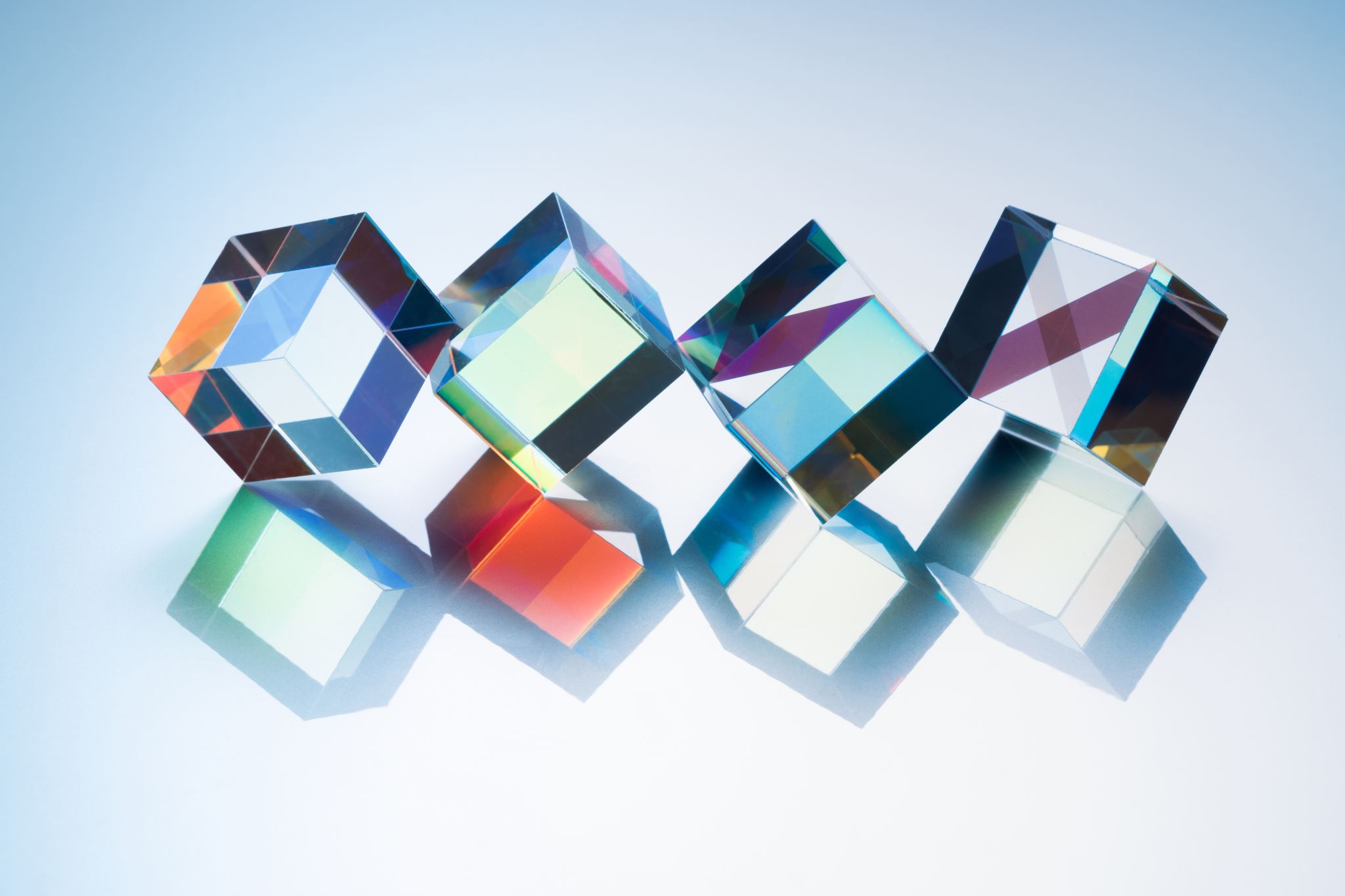 Why fascism is so tempting
Yuval Harrari
Speech Content
Rhetorical strategies
What strategies can you identify in the introduction? “Hello, everyone. It's a bit funny, because I did write that humans will become digital, but I didn't think it will happen so fast and that it will happen to me. But here I am, as a digital avatar, and here you are, so let's start. And let's start with a question. How many fascists are there in the audience today? (pause, laughter). Well, it's a bit difficult to say, because we've forgotten what fascism is. People now use the term "fascist" as a kind of general-purpose abuse. Or they confuse fascism with nationalism. So let's take a few minutes to clarify what fascism actually is, and how it is different from nationalism.” 
How does the speaker help his audience better understand him?
How does the speaker build credibility?
What strategy can you identify in “For example, I can be a good patriot, loyal to my country, and at the same time, be loyal to my family, my neighborhood, my profession, humankind as a whole, truth and beauty.”
Rhetorical strategies
What strategy can you identify in “But, well, who ever told you that life was easy? Life is complicated. Deal with it. ”
What strategies can you identify in “If my nation demands that I sacrifice my family, then I will sacrifice my family. If the nation demands that I kill millions of people, then I will kill millions of people. And if my nation demands that I betray truth and beauty, then I should betray truth and beauty.”
What strategies can you identify in the conclusion? “Getting to know our own weaknesses will also help us to avoid the trap of the fascist mirror. As we explained earlier, fascism exploits our vanity. It makes us see ourselves as far more beautiful than we really are. This is the seduction. But if you really know yourself, you will not fall for this kind of flattery. If somebody puts a mirror in front of your eyes that hides all your ugly bits and makes you see yourself as far more beautiful and far more important than you really are, just break that mirror.”
Profit is the most important ___ of success for any business.
His English language skills are a great __ in his job in international trade.
His __ manners too often won over those whom his commanding eloquence failed to convince.
During the __ era, people dared not speak out about the abuse of power or privilege, no matter how angry they were.
The country's leaders relentlessly persecuted those who fought against the __.
Rapid advances in modern technology are bringing the physical __ of man and machine closer to reality.
As an additional __, the firearm also contains a tiny camera which takes a photograph every time it is fired.
Monophobia may ___ a worker whose job requires long periods of isolation to complete a project.
In 1917, a mass movement led by socialists and pacifists called for a popular ___ on the question of going to war.
The government fears that environmental activism could become the foundation for more general political ___.
Vocabulary
Authoritarian
Referendum
Handicap (verb)
Asset
Seductive
Yardstick
Opposition
Regime
Merger
Safeguard (noun)
Profit is the most important _Yardstick__ of success for any business.
His English language skills are a great _Asset_ in his job in international trade.
His _Seductive_ manners too often won over those whom his commanding eloquence failed to convince.
During the _Authoritarian_ era, people dared not speak out about the abuse of power or privilege, no matter how angry they were.
The country's leaders relentlessly persecuted those who fought against the _Regime_.
Rapid advances in modern technology are bringing the physical _Merger_ of man and machine closer to reality.
As an additional _Safeguard_, the firearm also contains a tiny camera which takes a photograph every time it is fired.
Monophobia may _Handicap __ a worker whose job requires long periods of isolation to complete a project.
In 1917, a mass movement led by socialists and pacifists called for a popular Referendum on the question of going to war.
The government fears that environmental activism could become the foundation for more general political _Opposition__.
Vocabulary
Consider the following in groups and report back to class